Diversity & Perspectives
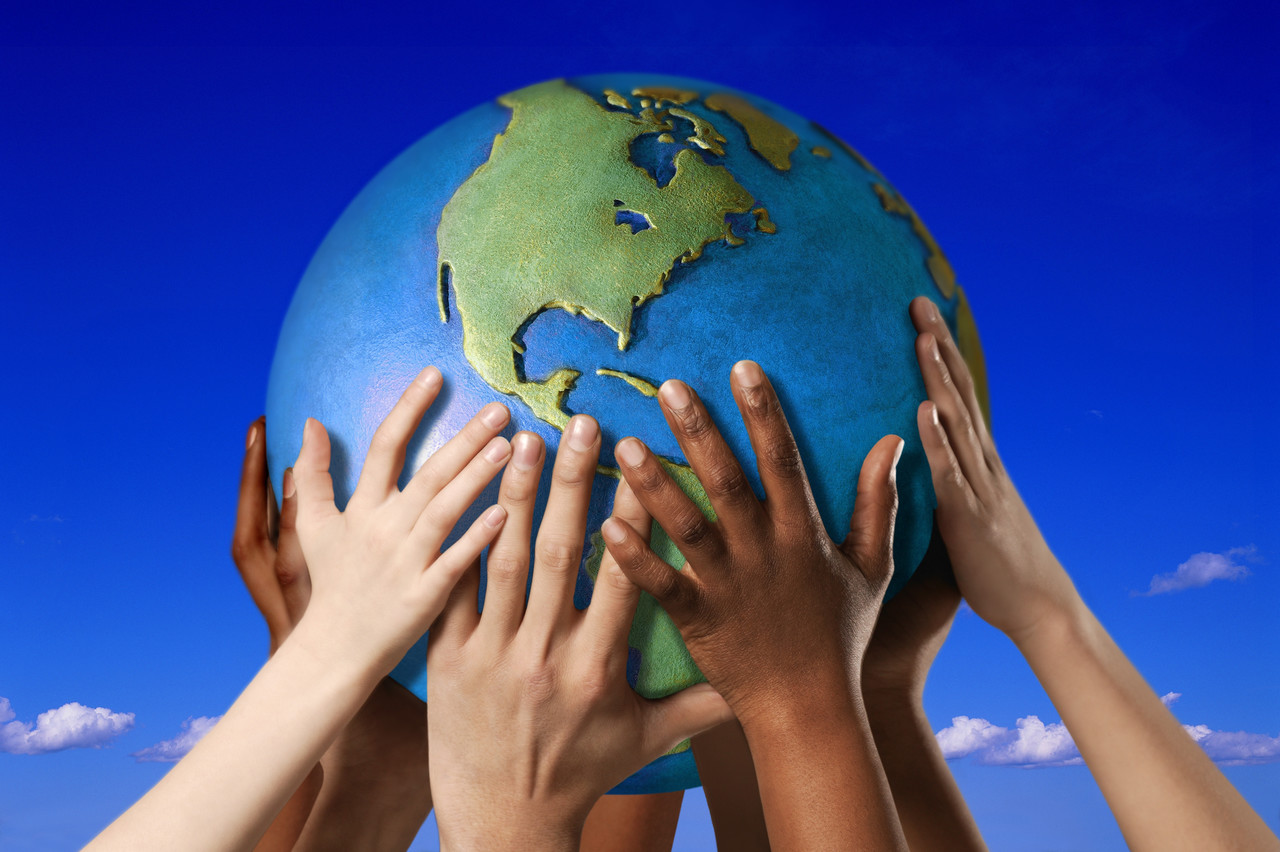 DIVERSITY &PERSPECTIVES
Others’ opinions
Be patient 
Cultural differences
Language barriers 
Colloquialisms
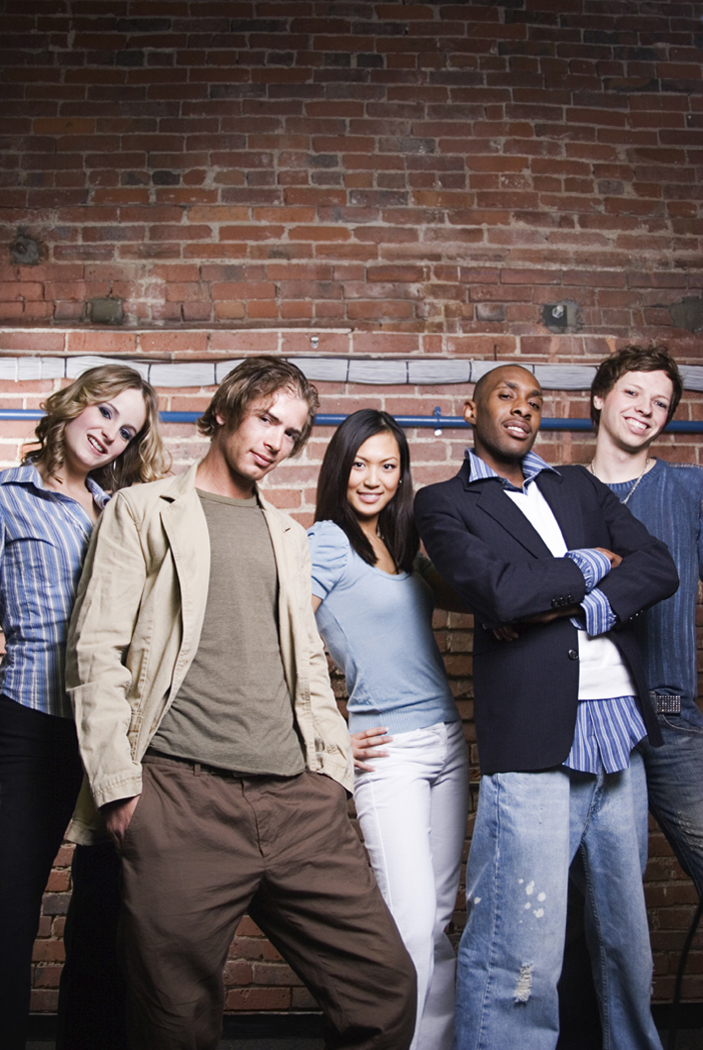 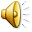 [Speaker Notes: Respect the opinions of others.  
Be patient and remember that everyone doesn’t think the way you do.
Respect cultural differences.
Be aware of language barriers and avoid colloquialisms.]
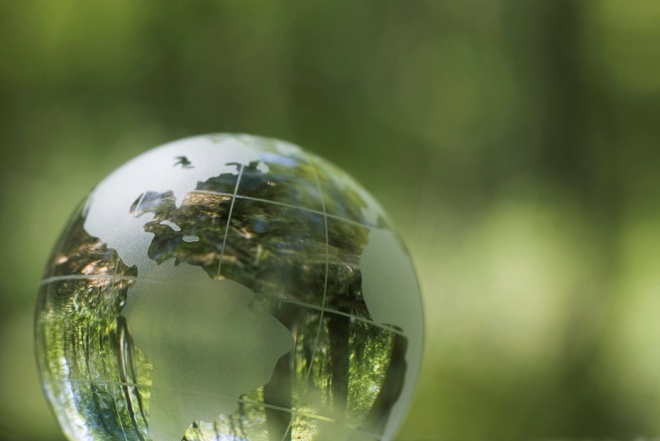 DIVERSITY &PERSPECTIVES
Customs 
Culture
Experiences
Cultural heritage
Religious beliefs
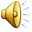 [Speaker Notes: Remember that customs vary among and between cultures. 
Build or expand your understanding of cultural differences.
Be sensitive to past experiences, cultural heritage and religious beliefs.]
DIVERSITY & PERSPECTIVES
Negotiating methods 
Personality types
Local customs
Comfortable, informed and valued
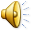 [Speaker Notes: Respect different negotiating methods used by a variety of cultures and personality types.
Respectfully educate your clients on local industry customs in advance. 
Use practices that make others feel comfortable, informed and valued.]
DIVERSITY & PERSPECTIVES
Ask about preferences 
Time 
Priorities
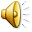 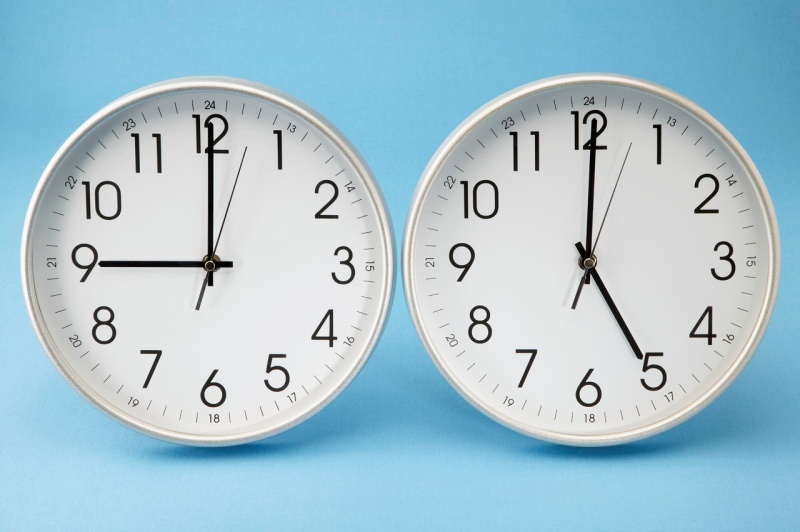 [Speaker Notes: Be respectful of agents and clients by asking their preferences on how and when to contact them.
Be respectful of the other person’s time and priorities, including allowing a reasonable amount of time for responses and being on time for appointments.]
DIVERSITY & PERSPECTIVES
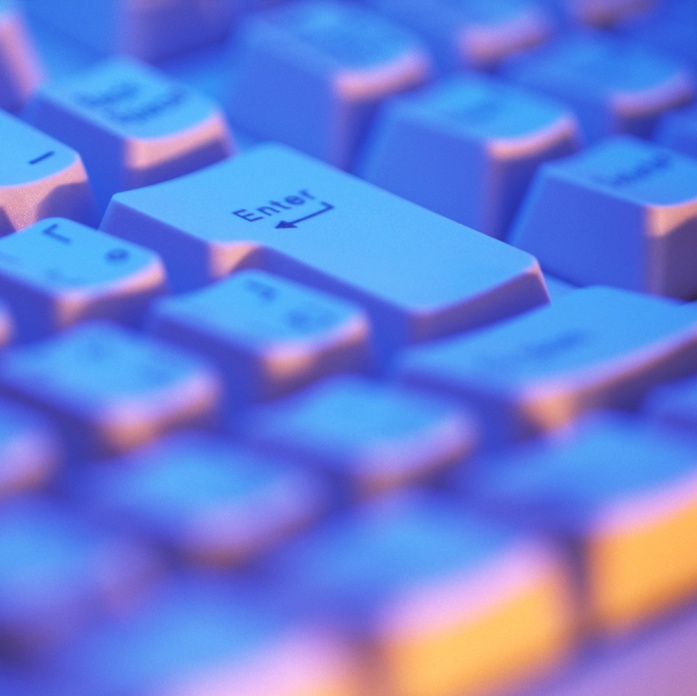 Technology
Policies/procedures
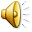 [Speaker Notes: Be aware that different agents and clients use technology differently.
Be respectful of policies and/or procedures that the other agent must follow.]
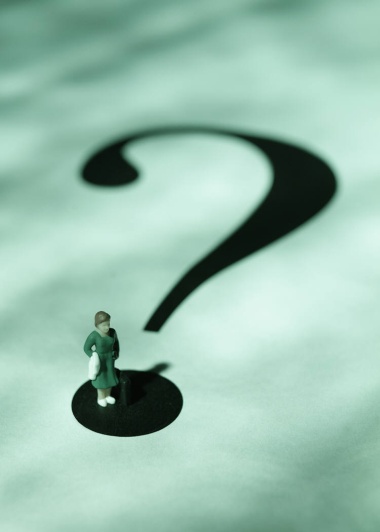 DIVERSITY & PERSPECTIVES
Discussion Questions
If you have a prospect or client from another culture or country, how should you prepare to work with them effectively and courteously?
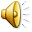 [Speaker Notes: When working with someone from another culture or country, don’t make assumptions – ask.  Research the client’s culture as a courtesy to your client.  Be sure to ask specific questions to determine if there are any cultural differences that need to be considered.  Review local real estate customs at your first appointment.]
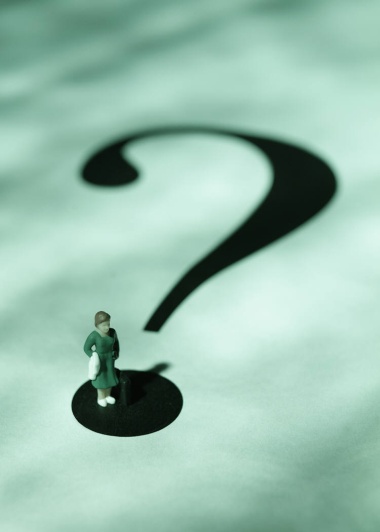 DIVERSITY & PERSPECTIVES
Discussion Questions
Are there any differences when foreign persons buy or sell real property in the U.S.?
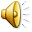 [Speaker Notes: A good way to learn about how to work with buyers and sellers from other countries is to take classes or get the Certified International Property Specialist designation.  There may be legal requirements for buyers and sellers from other countries.  Refer them to appropriate professionals who can give them legal advice.]